Mondeling  Nederlands
Cursus 1 – Module 5

Dag 1
Wat ga je leren?
het strand
het zand
Klank: eu
verhaal
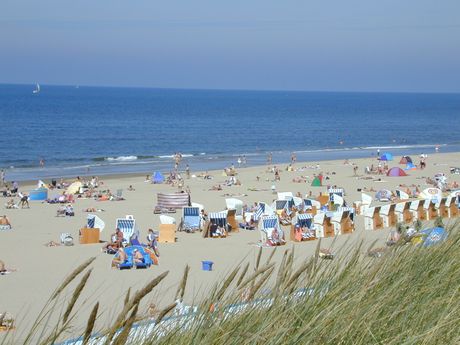 Woord van de dag:       het strand
Klankoefening /eu/
neus
reus
reuk
teun
zeug
neut
klankversje
mijn neus
jouw neus
boterneus
snoepneus
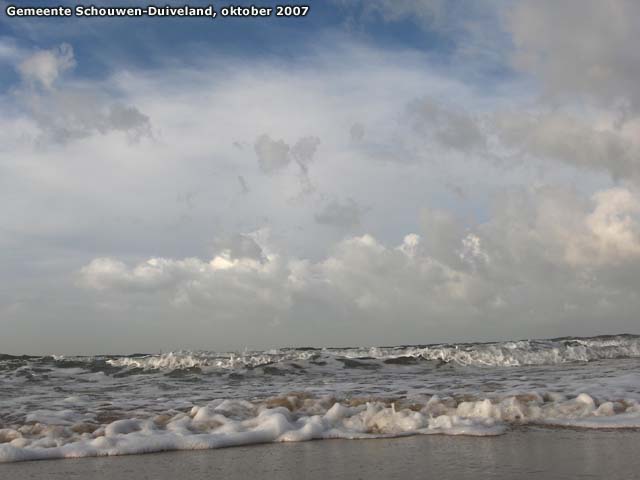 de golf – de golven
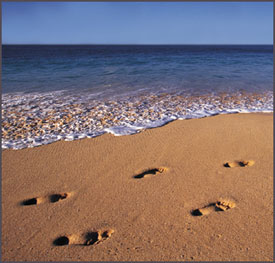 het zand
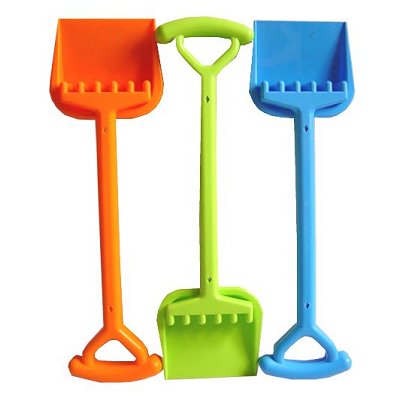 de schep
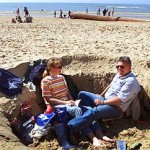 de kuil
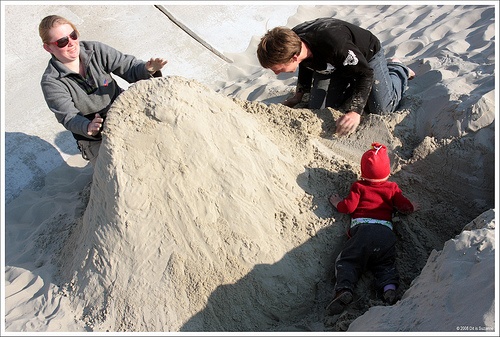 de berg (de hoop)
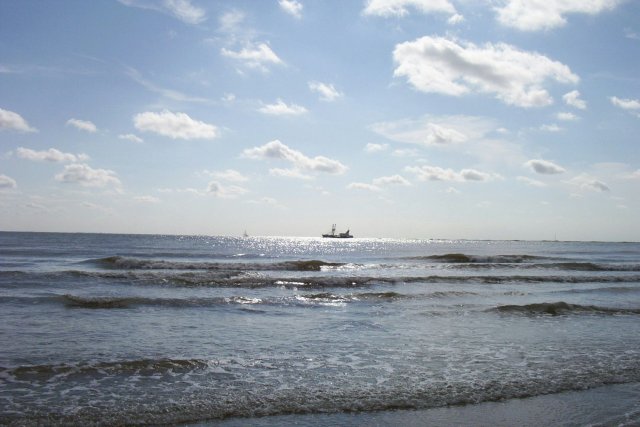 de zee
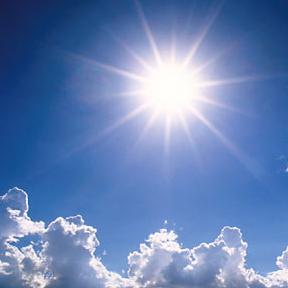 de zon
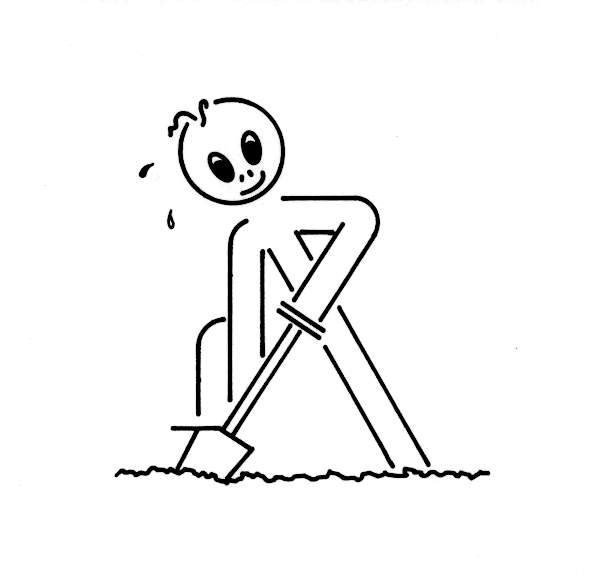 scheppen
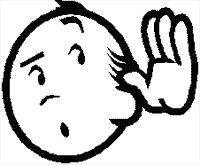 horen
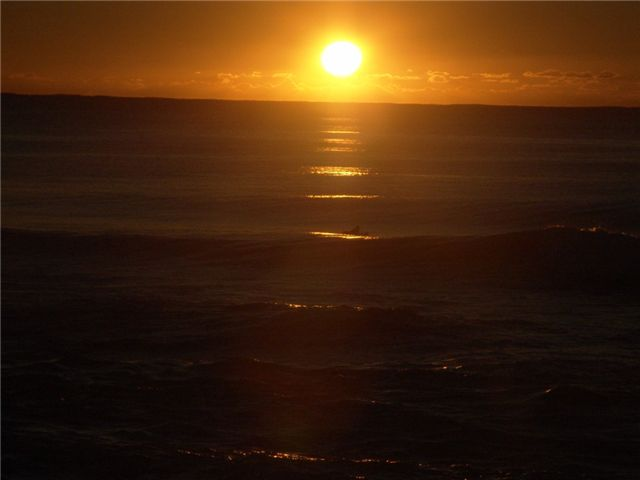 de ochtend
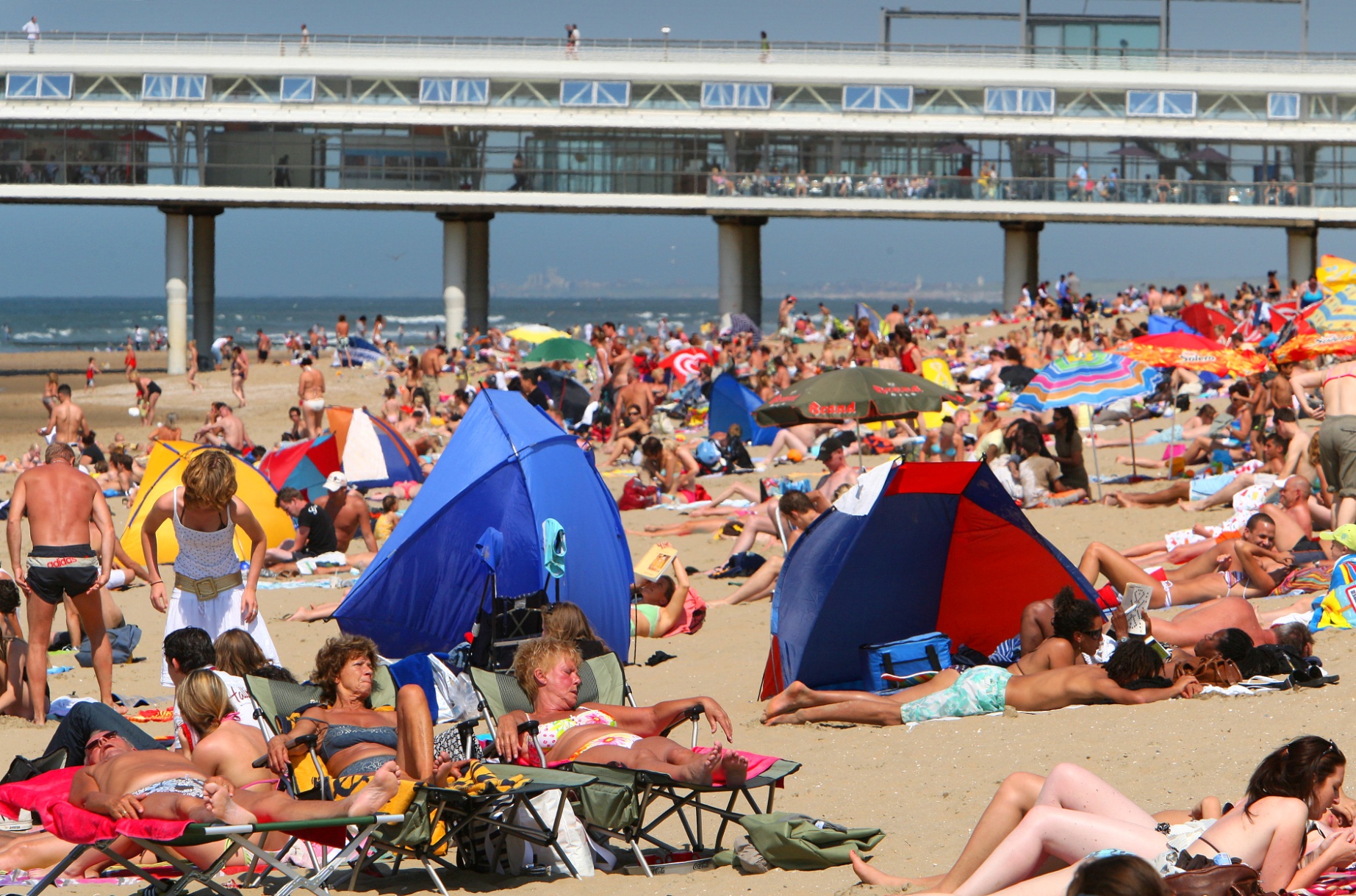 de middag
zin hebben / geen zin hebben
een dagje naar het strandHet verhaal
Aan de slag
Mix&Ruil (schoudermaatjes)

(laat de kaartjes van werkblad 1.5.1 uitknippen)

Noem telkens 1 woord van een plaatje. De kinderen geven tegelijk het juiste plaatje aan hun buurman rechts van hun. “geef het kaartje van de zon aan je buurman”
Wat heb je geleerd?
maak een tekening en laat het zien
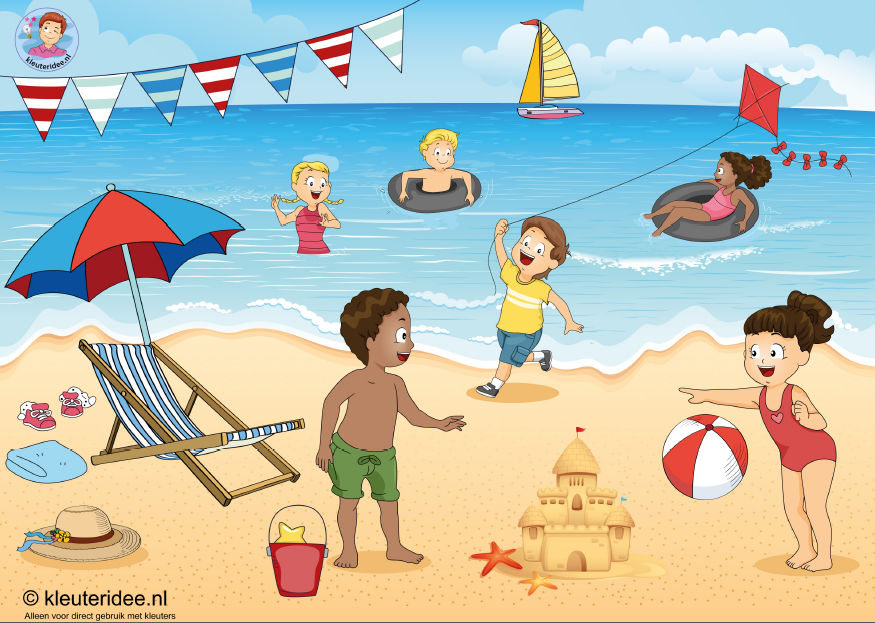 Dag 2
Weet je nog?
het strand
de buurman
het zand
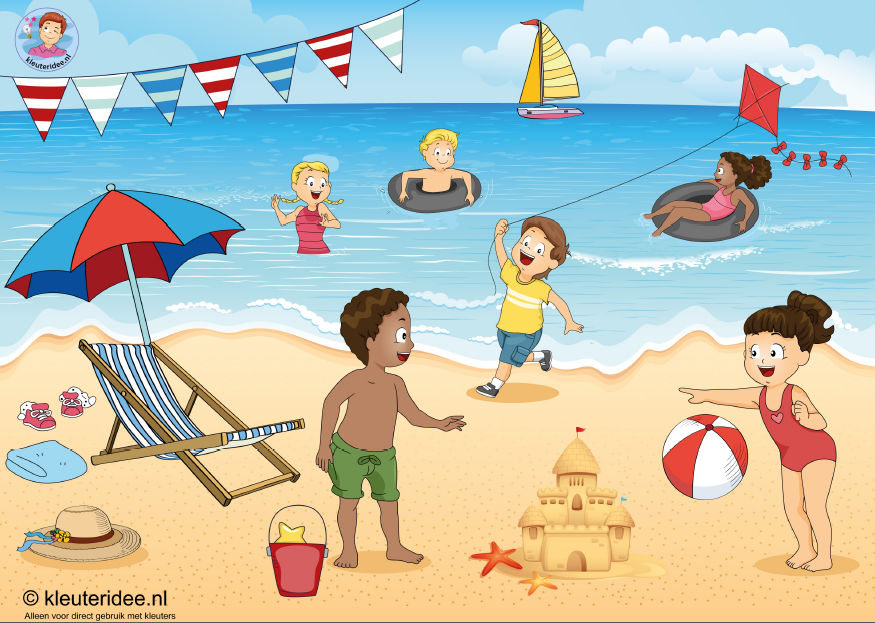 Weet je nog? Het verhaal
Klankoefening /eu/
neus
reus
reuk
teun
zeug
neut
klankversje
mijn neus
jouw neus
boterneus
snoepneus
Wat ga je leren?
het speelgoed
rangtelwoorden: eerste,tweede,derde
spelen
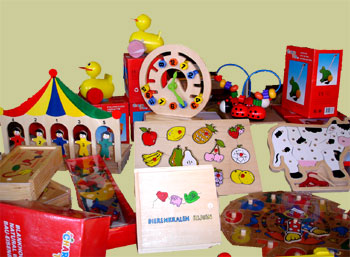 Woord van de dag:           het speelgoed
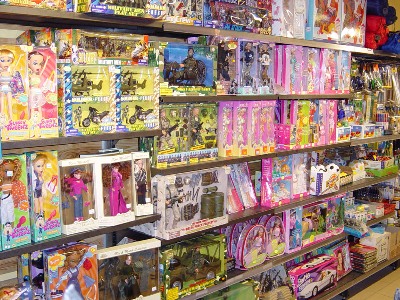 de speelgoedwinkel
spelen
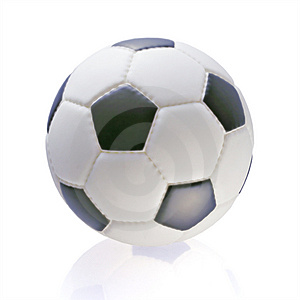 de bal
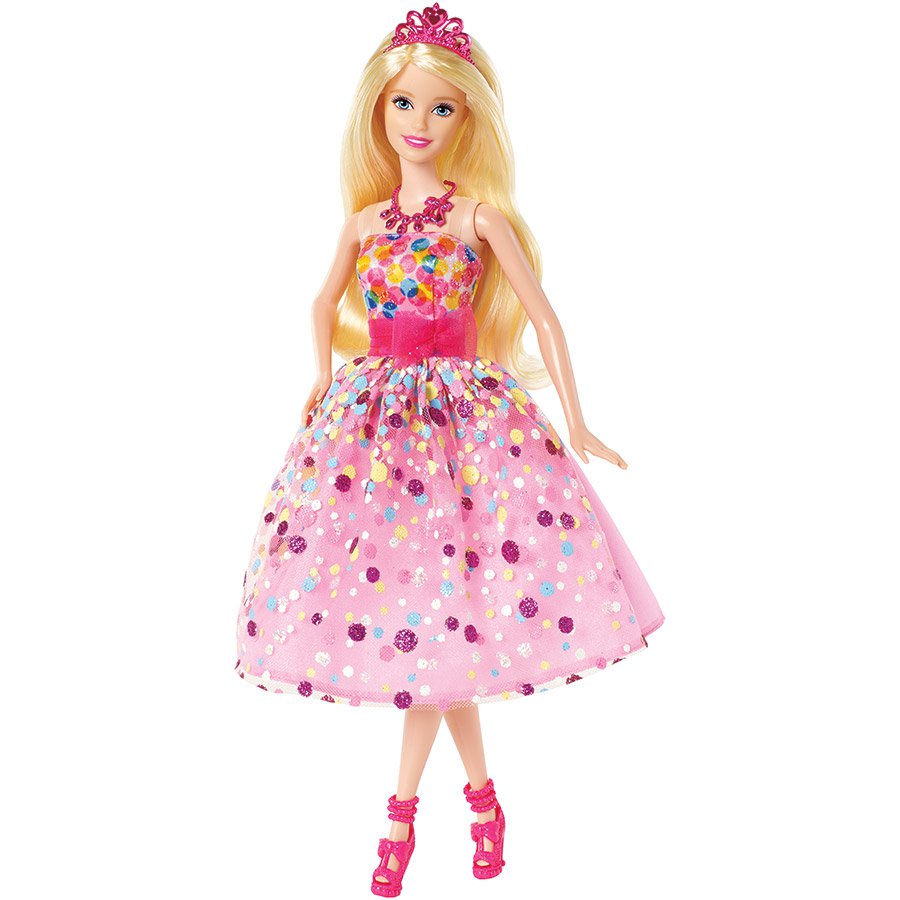 de barbiepop
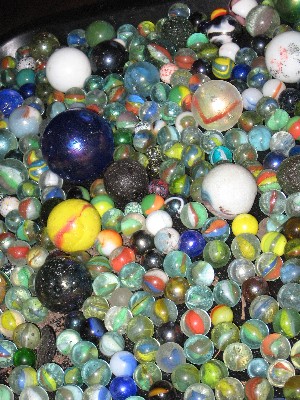 de knikkers
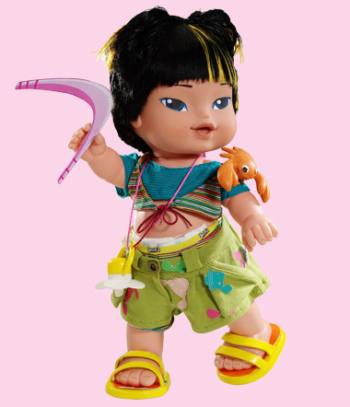 de pop
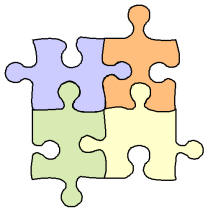 de puzzel
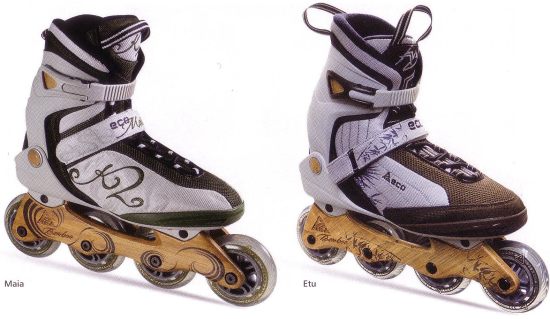 de rolschaats / de skates / de skeelers
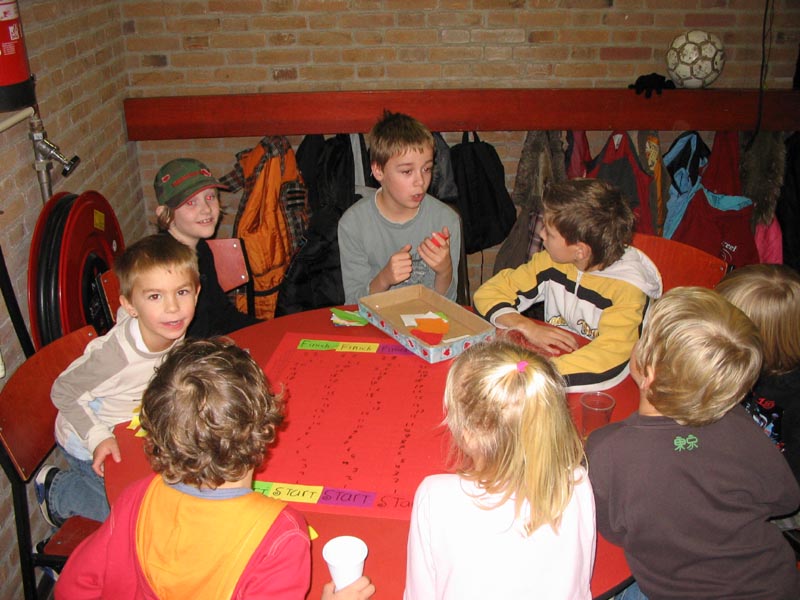 het spelletje
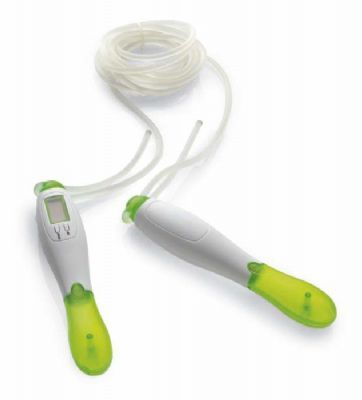 het springtouw
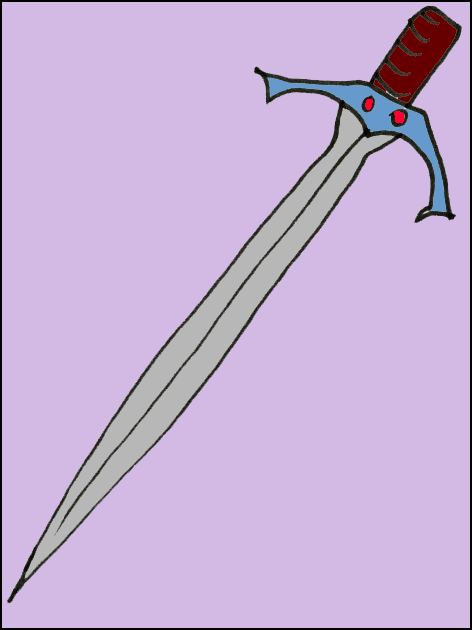 het zwaard
komen
neerleggen
wat + doet
WAT
DOET
de knikkers 
de pop 
het springtouw 
de beer 
de rolschaats 
de puzzel 
de bal
knikkeren
spelen
touwtje springen
spelen
rolschaatsen
puzzelen
voetballen
voorste
achterste
eerste
tweede
derde
vierde
vijfde
zesde
zevende
achtste, negenste, tiende
Aan de slag
De kinderen gaan in een rij staan of zitten

“ga zitten op de -     eerste
laatste
voorste
tweede
derde 
stoel
wat hebben we geleerd?
het speelgoed
spelen
voorste, achterste, eerste, tweede etc.
Dag 3
Weet je nog?
het speelgoed
spelen
vooraan/midden/achteraan
eerste,tweede …….
Klankoefening /eu/
neus
reus
reuk
teun
zeug
neut
klankversje
mijn neus
jouw neus
boterneus
snoepneus
wat ga je leren?
vallen
het gat
de doos
het verhaal
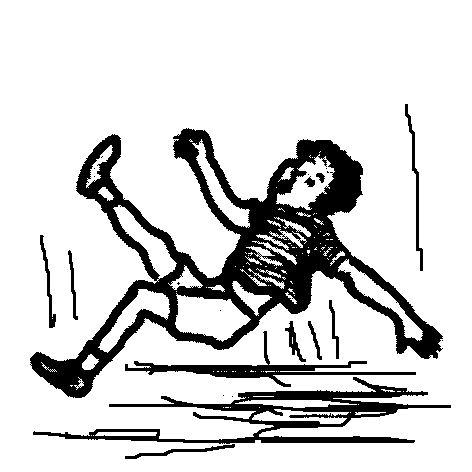 Woord van de dag: vallen
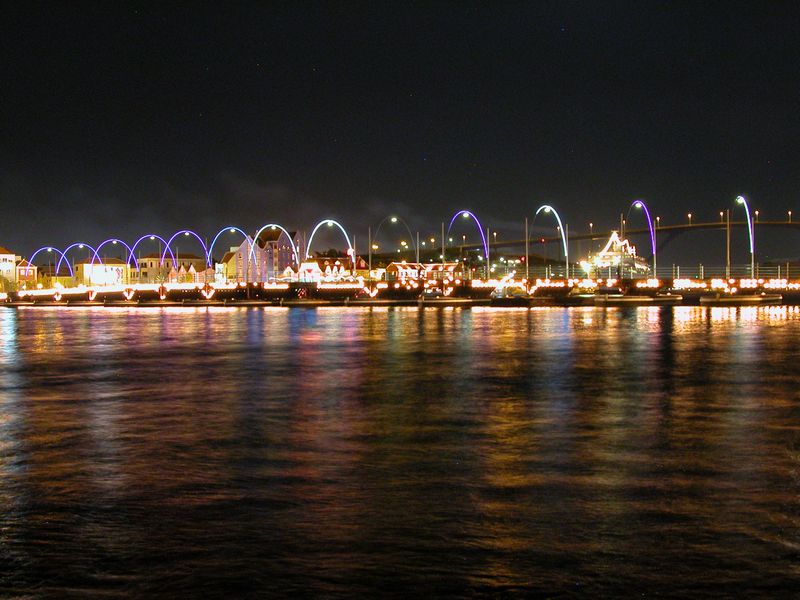 de avond
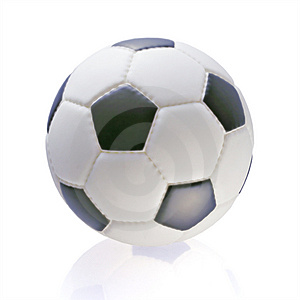 de bal
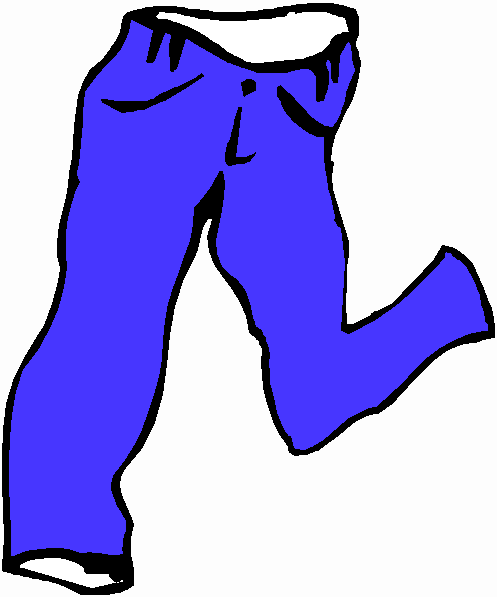 de broek
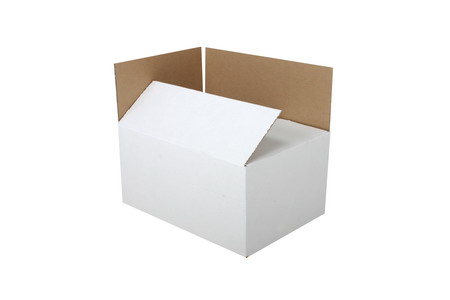 de doos
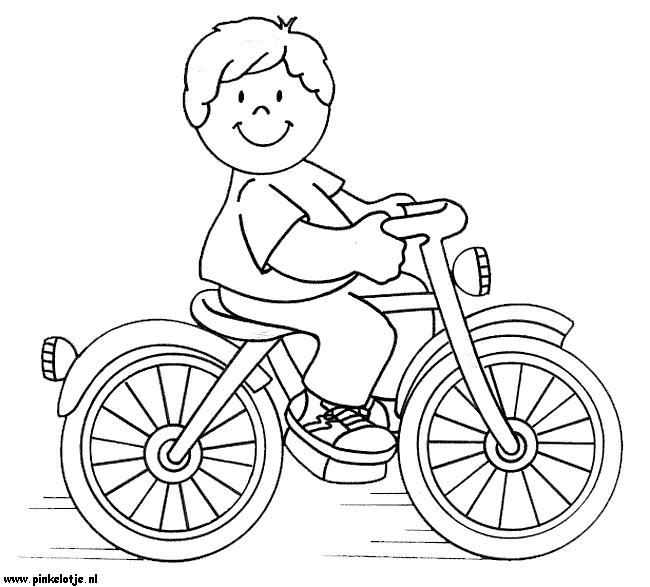 de fiets
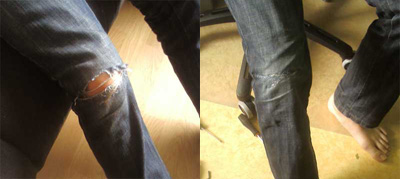 het gat
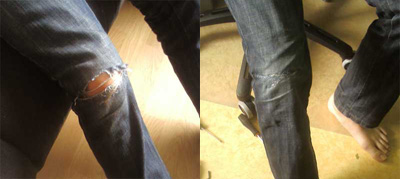 de vloer
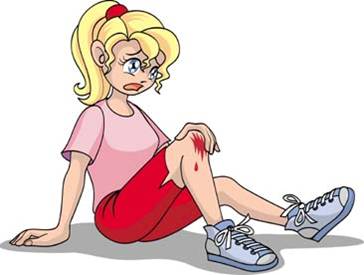 de knie
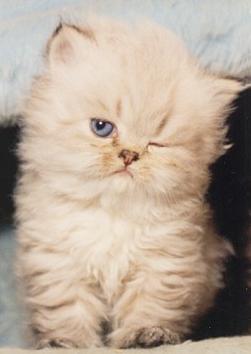 de poes
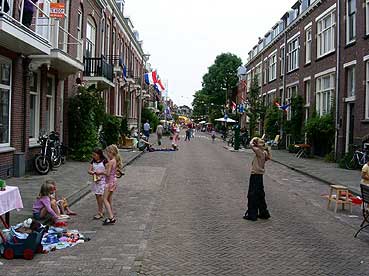 de stoep
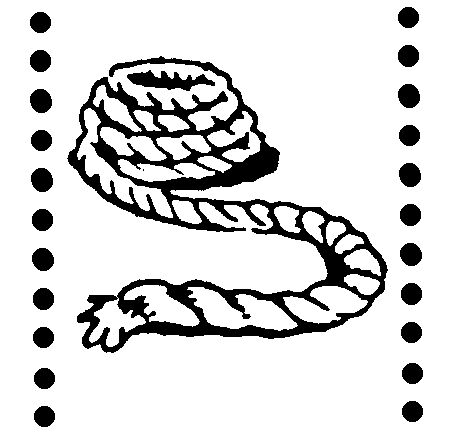 het touw
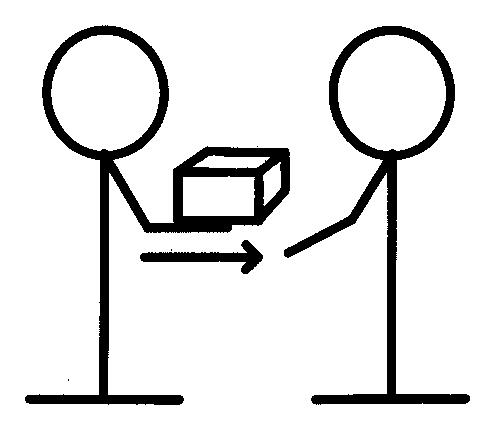 geven - krijgen
[Speaker Notes: Uitbeelden:  tafelrondje -> ik geef de bal, ik krijg de bal, ik geef de bal, ik krijg de bal…]
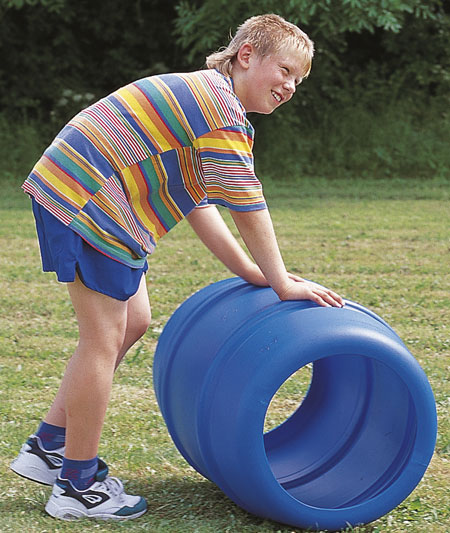 rollen
[Speaker Notes: Ik rol de bal naar  …….. (met de groep de bal laten rollen naar elkaar)]
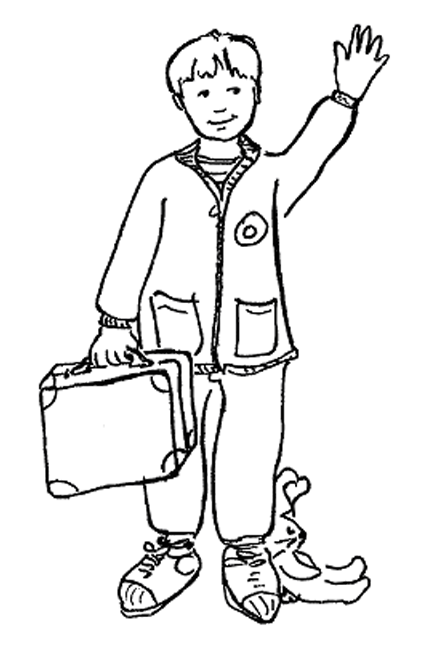 weggaan
[Speaker Notes: Sta op en loop naar de deur en zeg:  ik ga weg, zie jij mij wegggaan? Dag! Ik ga weg.]
terugkomen
[Speaker Notes: Loop terug naar de tafel en zeg:  ik kom terug, kom jij ook terug. Stuur steeds kinderen weg en laat ze terugkomen. Herhaal de woorden weggaan en terugkomen (nee, ga niet weg! Kom terug!)]
neerzetten
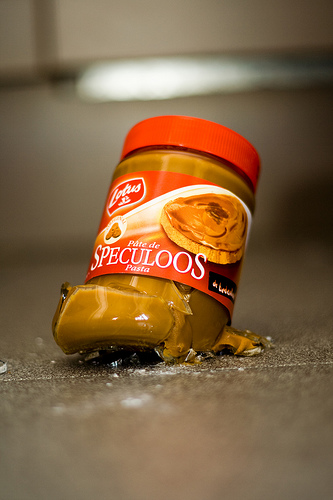 kapot
los
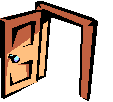 open
pijn
zeer doen
Het verhaal
weggaan		
dag! – daag! -  tot ziens

wanneer zeg je “tot morgen”.
Dag 4
weet je nog?
de doos
de poes
auw, pijn
het gat
weet je nog?Het verhaal
wat ga je leren?
alles / niets
hoog/ laag
[Speaker Notes: + leerling: uit laten beelden]
Klankoefening /eu/
neus
reus
reuk
teun
zeug
neut
klankversje
mijn neus
jouw neus
boterneus
snoepneus
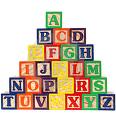 de blokken
komen
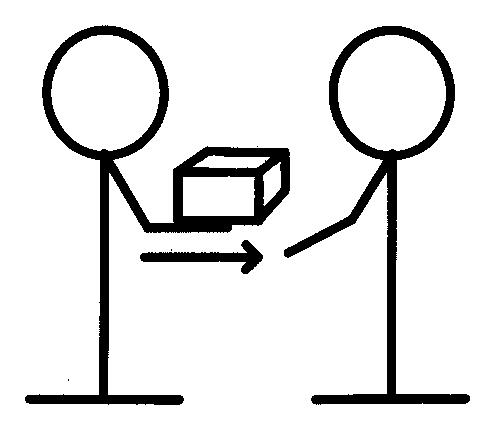 geven - krijgen
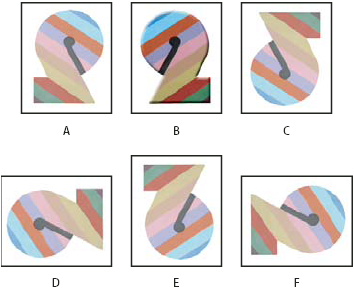 omdraaien
hoog  -  laag
aan de slag
bouw een toren van 2 blokken, deze toren is laag
bouw een toren van 5 blokken, deze toren is hoog
keer de blokken om
leg je potlood tussen de blokken
doe alles terug in de la
er ligt niets meer op tafel
Wat heb je nodig:

geef elk kind 5 blokken en benoem ze (1,2,3,4,5 blokken)

1 potlood
beker
aan de slag
alle kinderen komen naar mij
de meisjes gaan tussen mij en de jongens staan
alle jongens komen hier staan
alle jongens lopen naar de meisjes toe
…. krijgt een hand van …
geef een jongen een hand

herhalen: nu met steeds 1 leerling per keer
zet de leerlingen in een rij

(komen naar, tussen, hier, naar, krijgen, geven)
wat heb je geleerd?
dit zijn de woorden
spelletje
het blok
komen
krijgen
omkeren
alles – niets
bij
hoog – laag
naar
terug
tussen
als ik commando zeg moet jij het doen
“commando hoog”
“commando laag”
als ik geen commando zeg en je het toch doet ben je af ;)
Dag 5
Weet je nog?
het speelgoed
geven / krijgen
vooraan – midden – achter aan
Woord van de dag:        spelen
Klankoefening /eu/
neus
reus
reuk
teun
zeug
neut
klankversje
mijn neus
jouw neus
boterneus
snoepneus
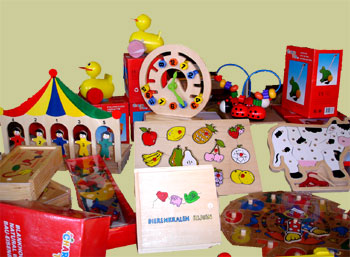 het speelgoed
[Speaker Notes: + leerling: welk speelgoed zie je op de plaat?]
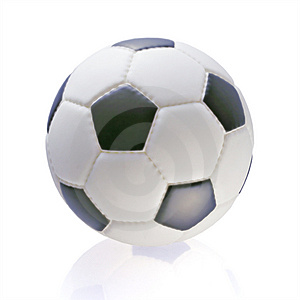 de bal
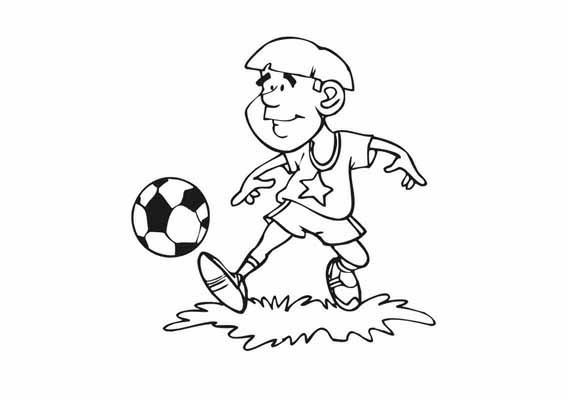 voetballen
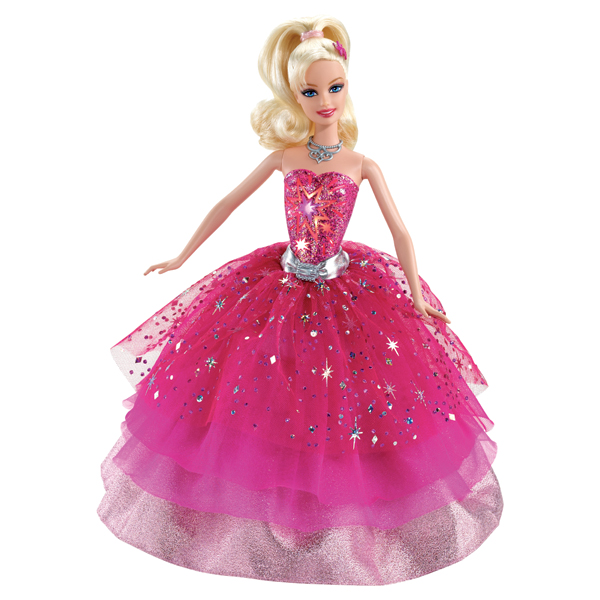 de barbiepop
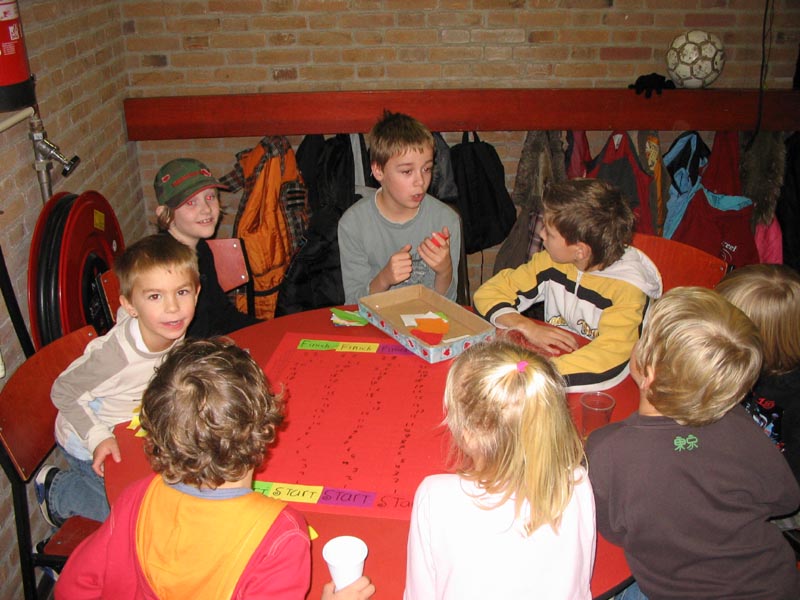 het spelletje
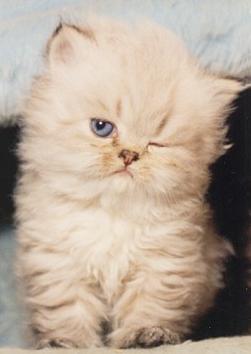 de poes
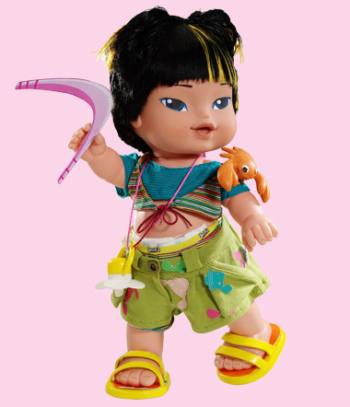 de pop
spelen
[Speaker Notes: + leerling:  kun jij een zin maken?  Ik speel met ….. (de pop, de trein, de blokken, de bal, het meisje…..)]
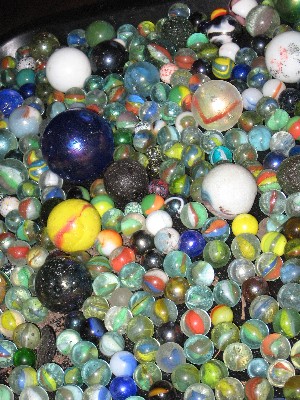 de knikkers
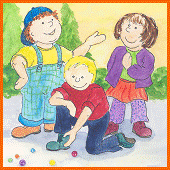 knikkeren
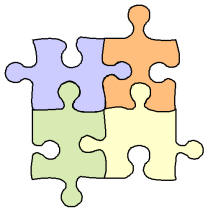 de puzzel
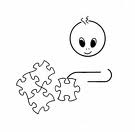 puzzelen
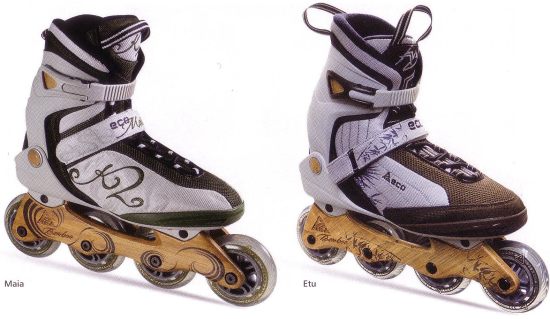 de rolschaats / de skates / de skeelers
rolschaatsen
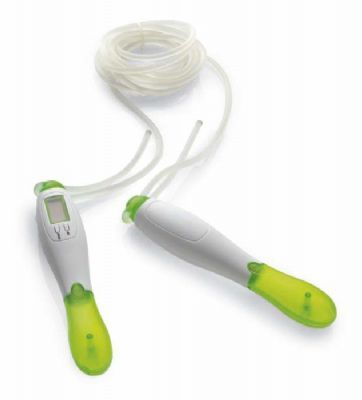 het springtouw
touwtje springen
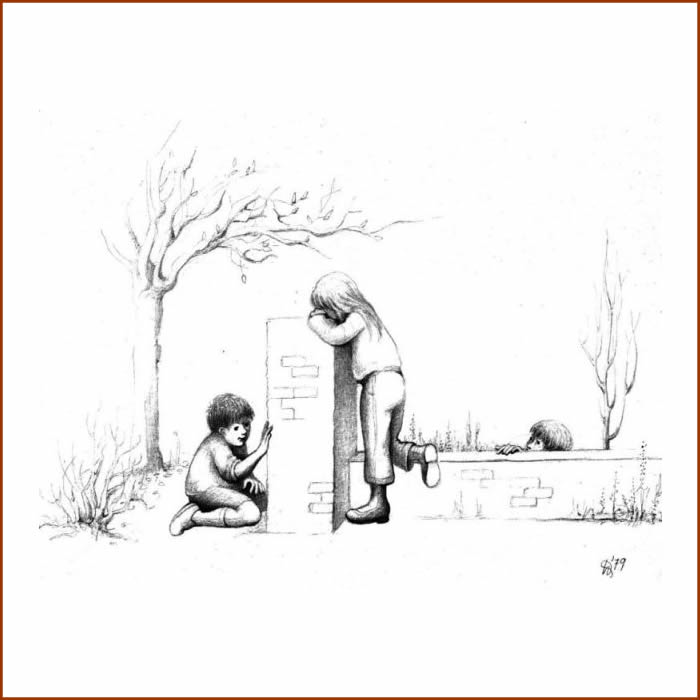 verstoppertje spelen
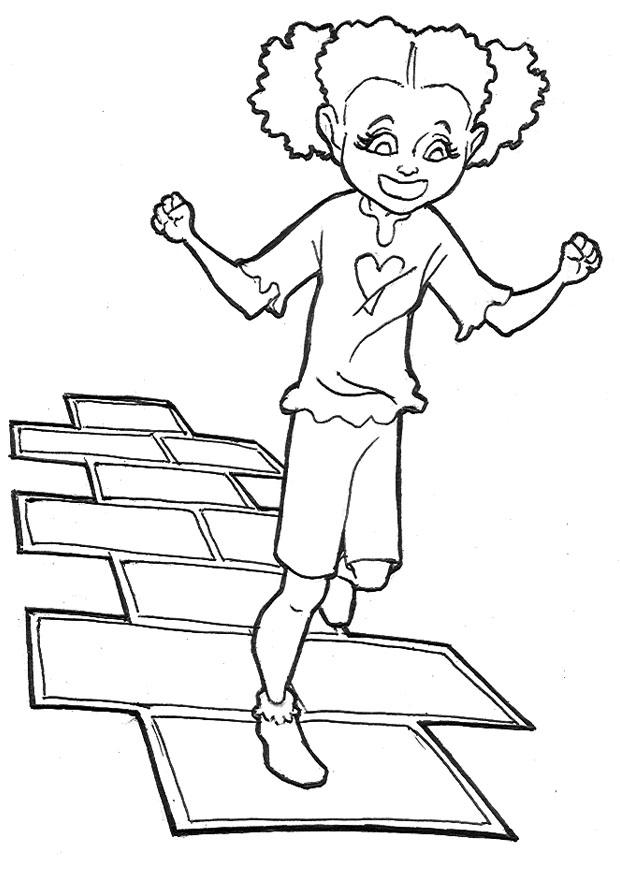 hinkelen
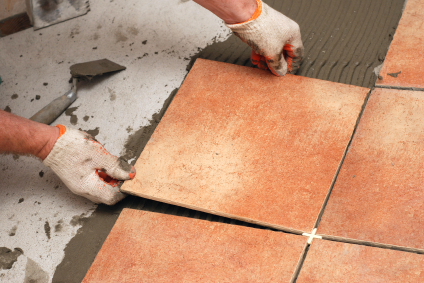 neerleggen
wat + doet
WAT
DOET
de knikkers 
de pop 
het springtouw 
de beer 
de rolschaats 
de puzzel 
de bal
knikkeren
spelen
touwtje springen
spelen
rolschaatsen
puzzelen
voetballen
zullen we gaan … ?
voetballen
knikkeren
puzzelen
touwtje springen
verstoppertje spelen
heb je zin om te ….?
voetballen
knikkeren
puzzelen
touwtje springen
verstoppertje spelen
Mix en ruil
Pak een kaartje
Stel de vraag:“zullen we gaan ……”“heb je zin om te ……” 
Ruil de kaartjes
Zoek een nieuw maatje
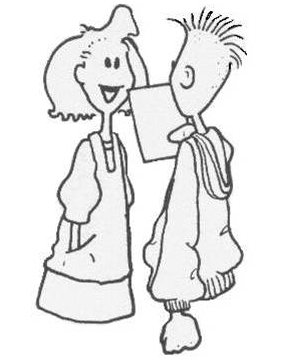 [Speaker Notes: Alle leerlingen krijgen een kaartje.
Iedere leerling zoekt een partner.
A stelt de vraag, B antwoordt.
A coacht of prijst.
B stelt de vraag, A antwoordt.
B coacht of prijst.
Ruil de kaartjes.
Maak een ander koppel en herhaal stap 1 t/m 8.]
Het - woorden
Pak de HET- doos en een rood blad
Herhaal alle het woorden uit de doos
Schrijf het woord: vrije tijd op het blad
Laat de kinderen alle het- woorden opplakken  en kleuren in hun woordenboek